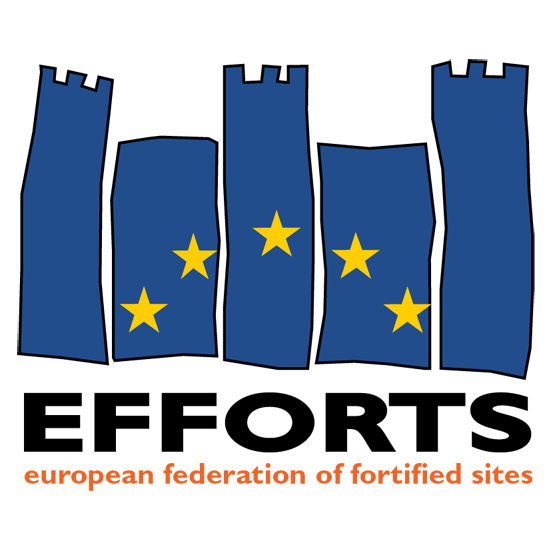 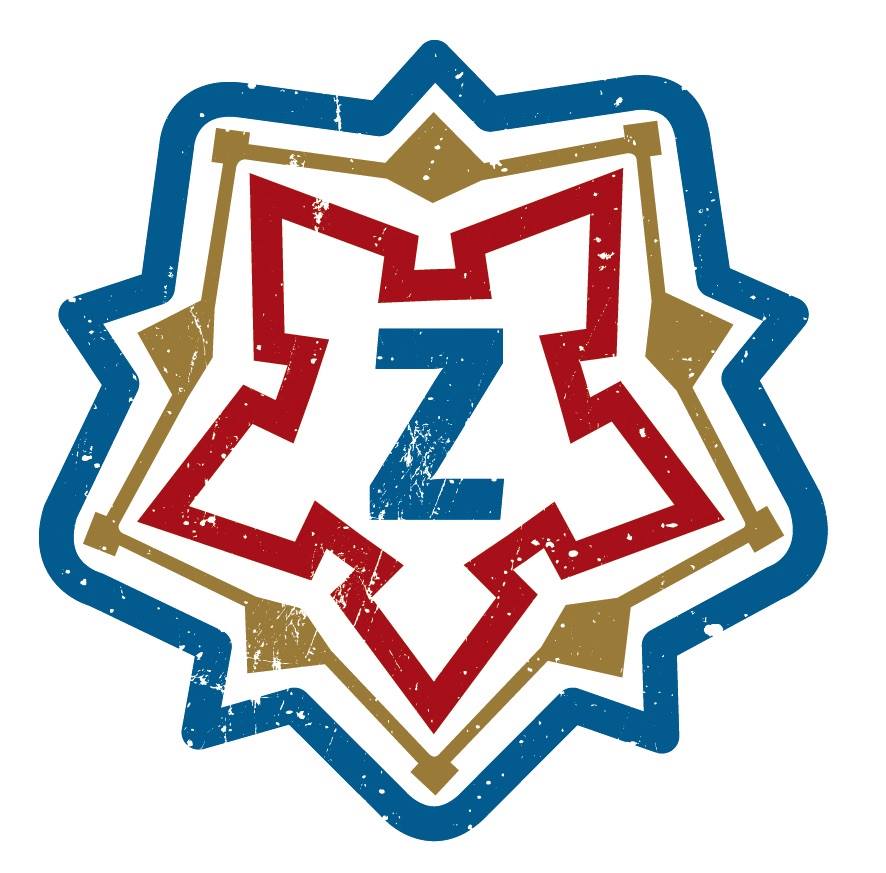 REPORT
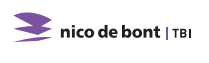 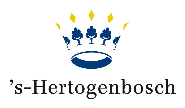 EFFORTS 6th Annual Congress
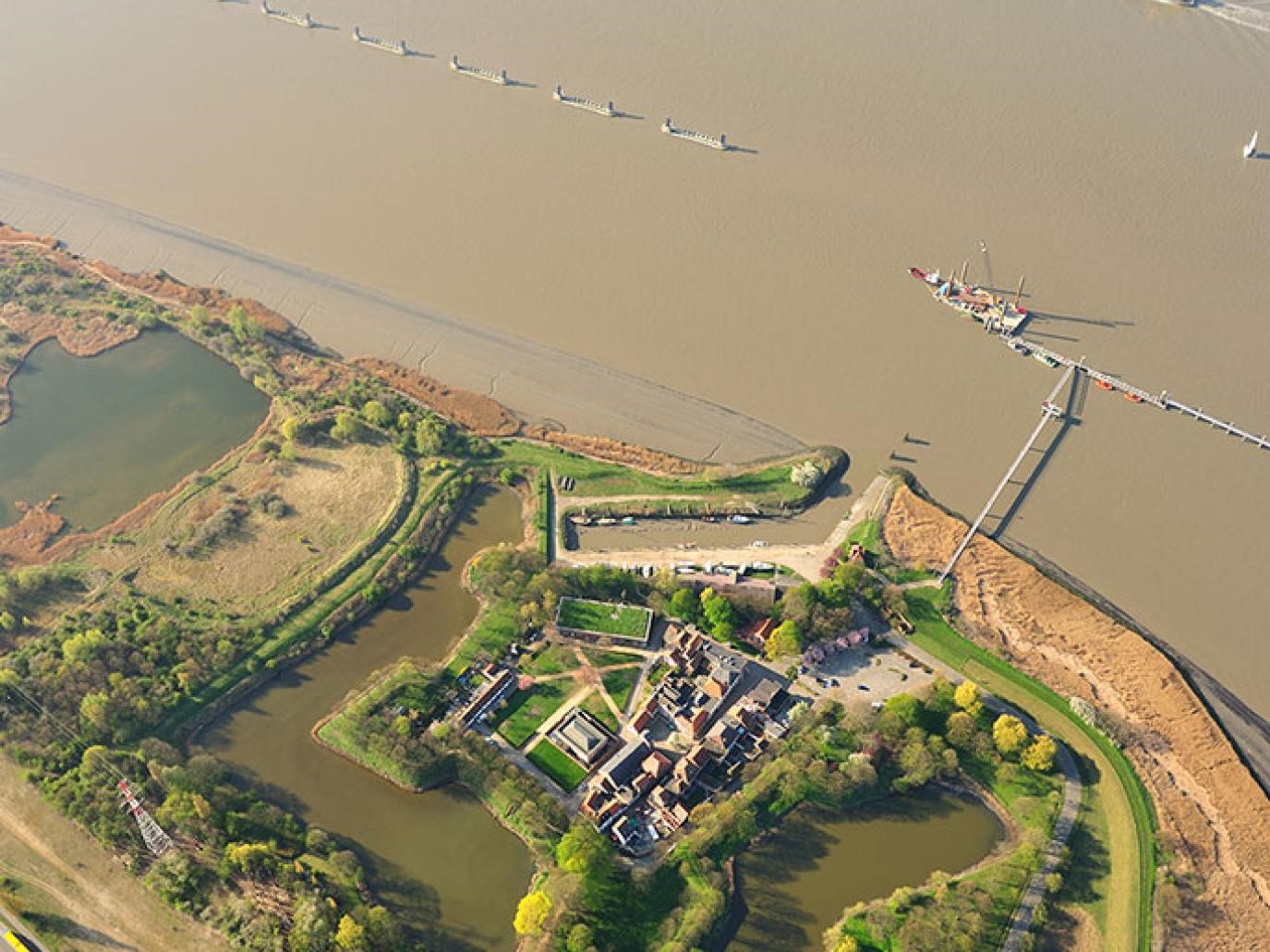 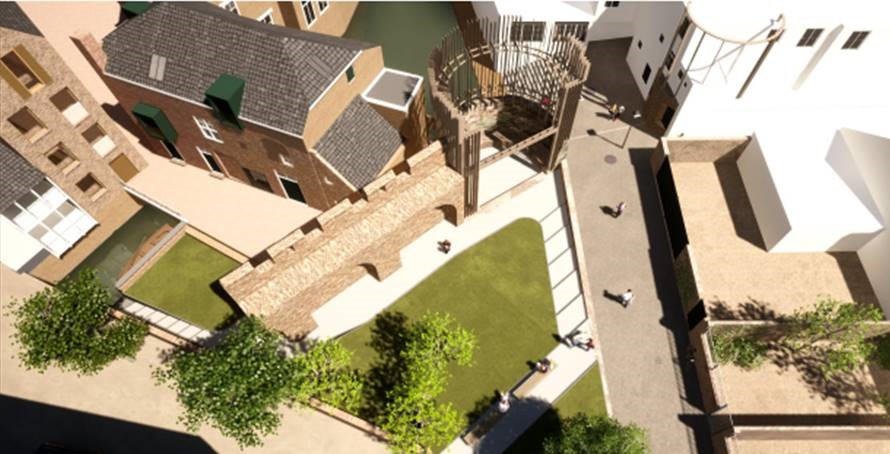 13 January 2022
147 Registrations* from 23 countries
*Excluding team
121 Participants* from 23 countries(no-shows: 17,7%)
*Excluding team
77 Participants* on average, 97 maximum concurrent and 5h24 average watching time
*Excluding team